Integrales
Integrales anti-derivadA
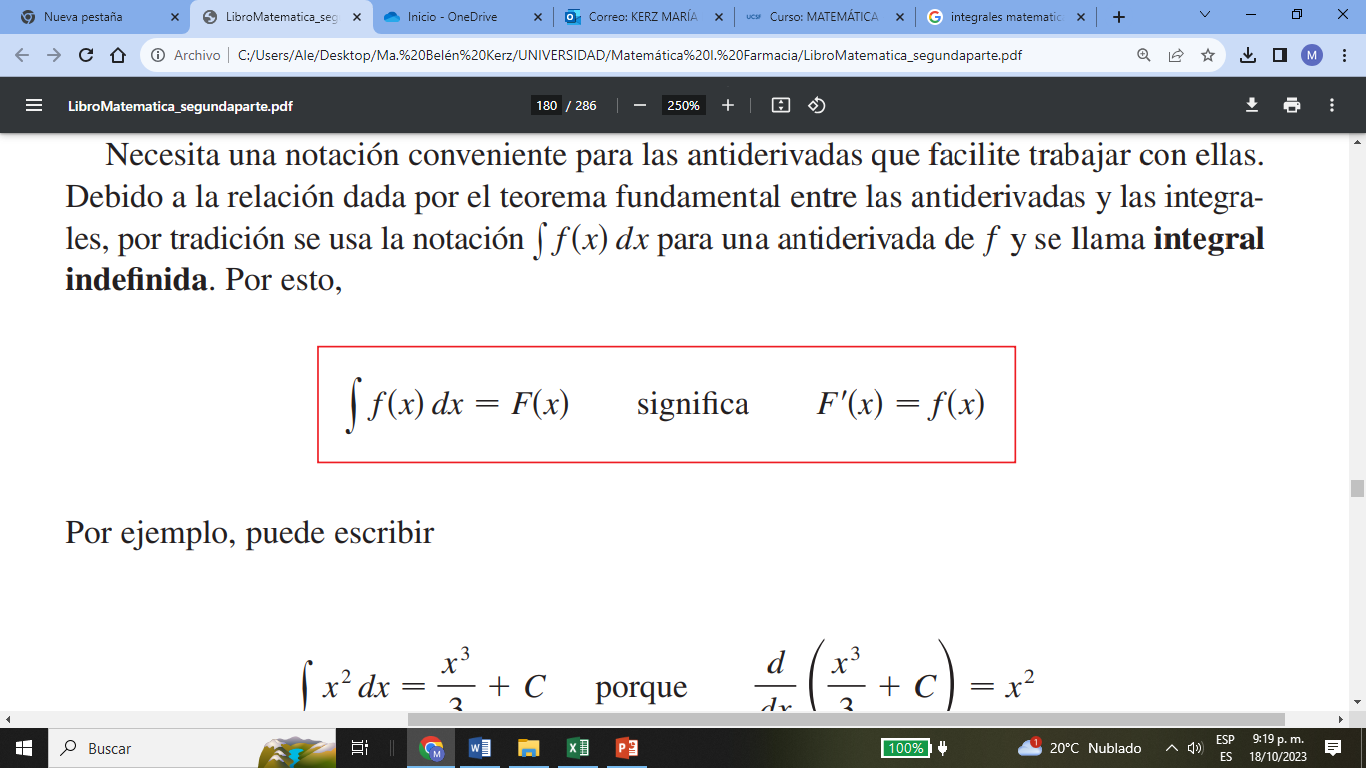 Anti-derivada de 2
Integrales indefinidaanti-derivadA
Se considera una integral indefinida como la representante de una familia entera de funciones, (es decir, una anti-derivada para cada valor de la constante C).
REGLAS DE INTEGRALES
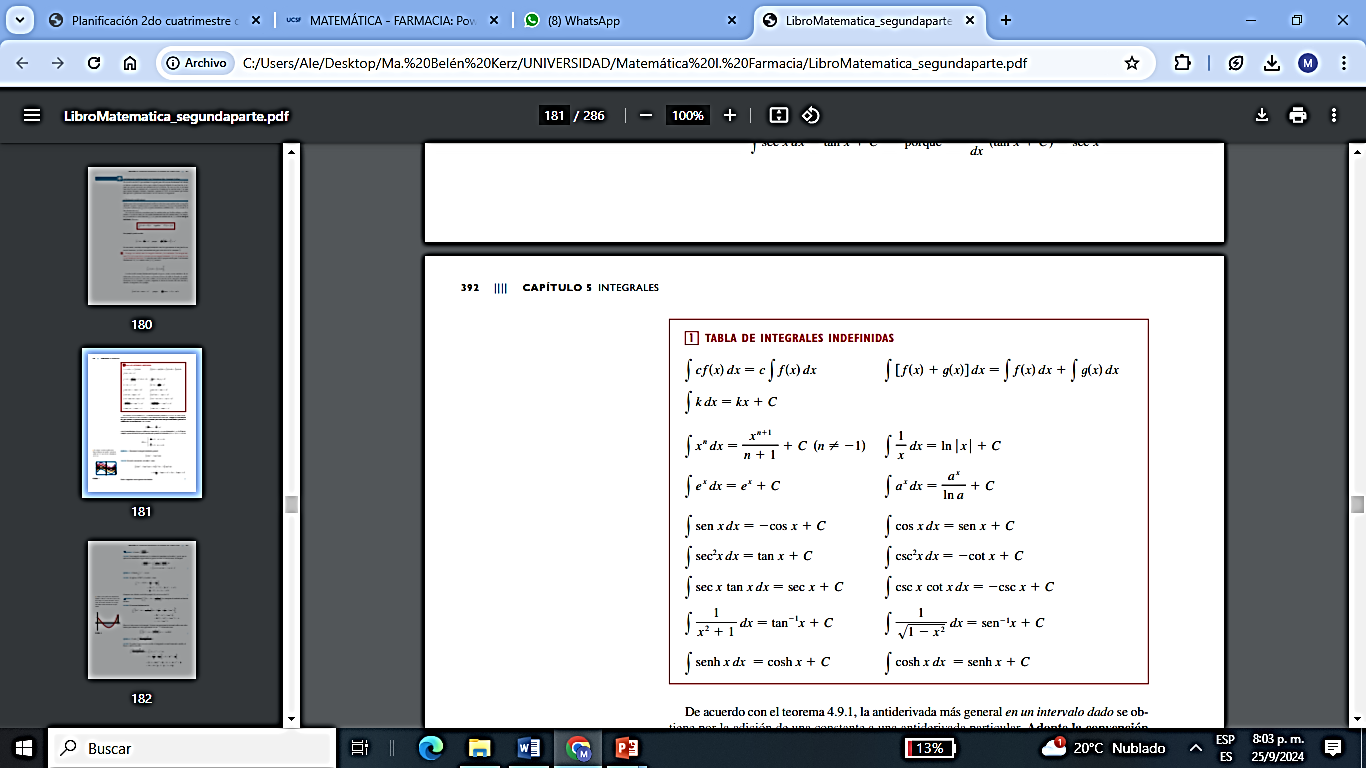 TABLA DE INTEGRALES INDEFINIDAS
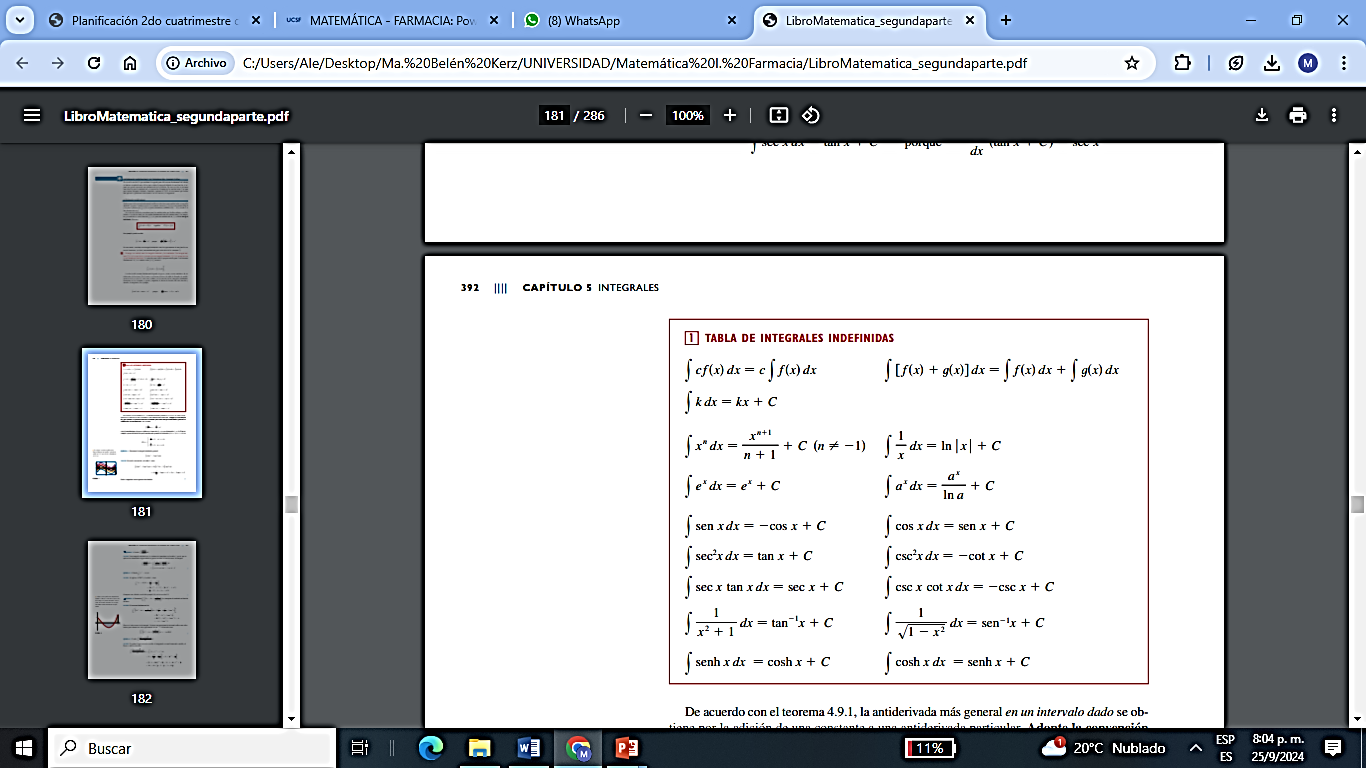 ejercicios
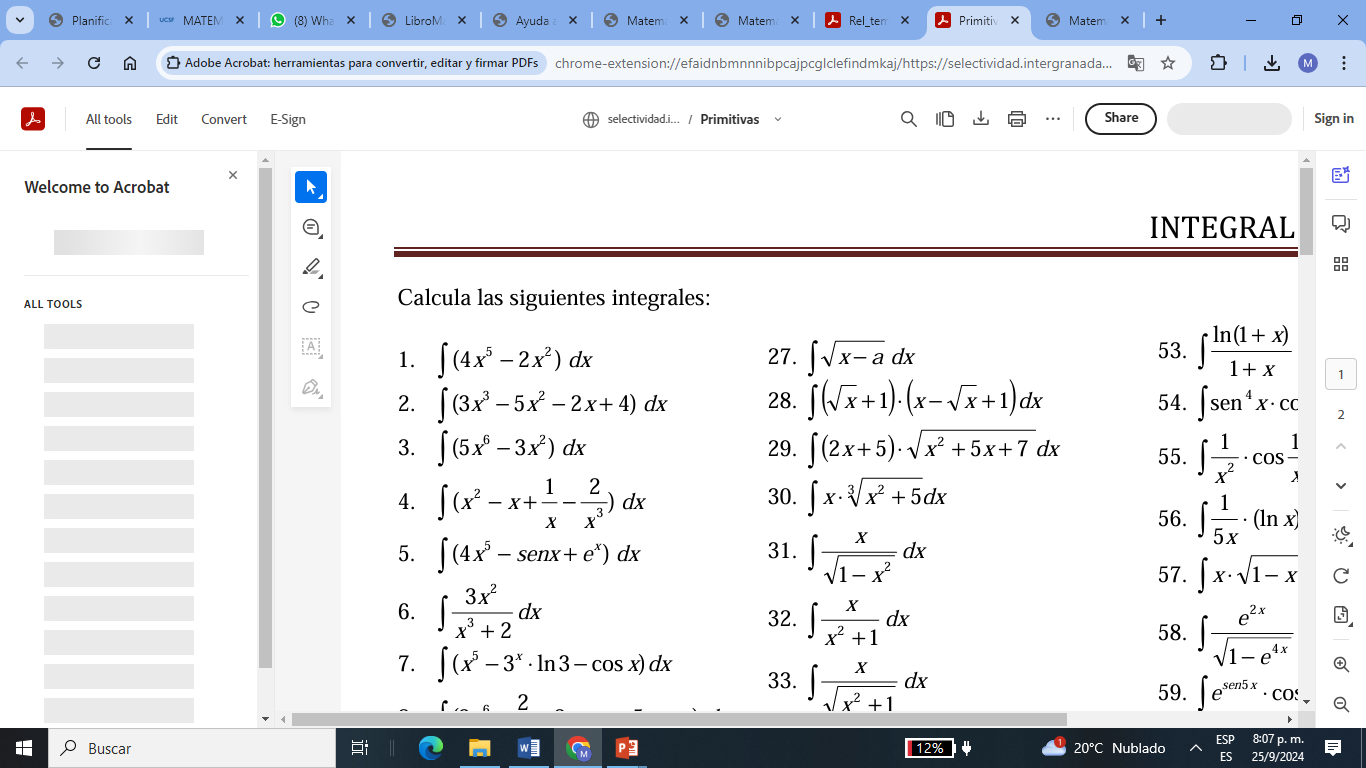 T. de cambio total  Integrales definida
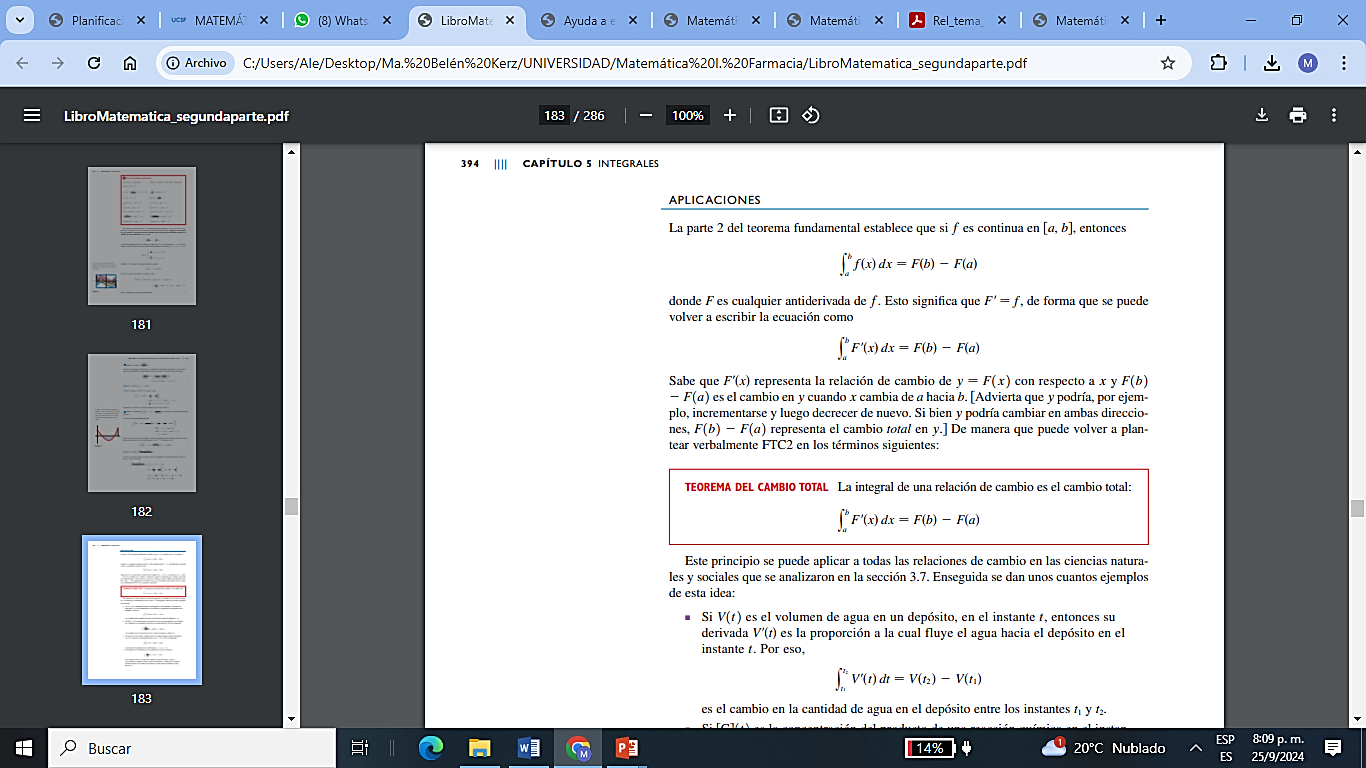 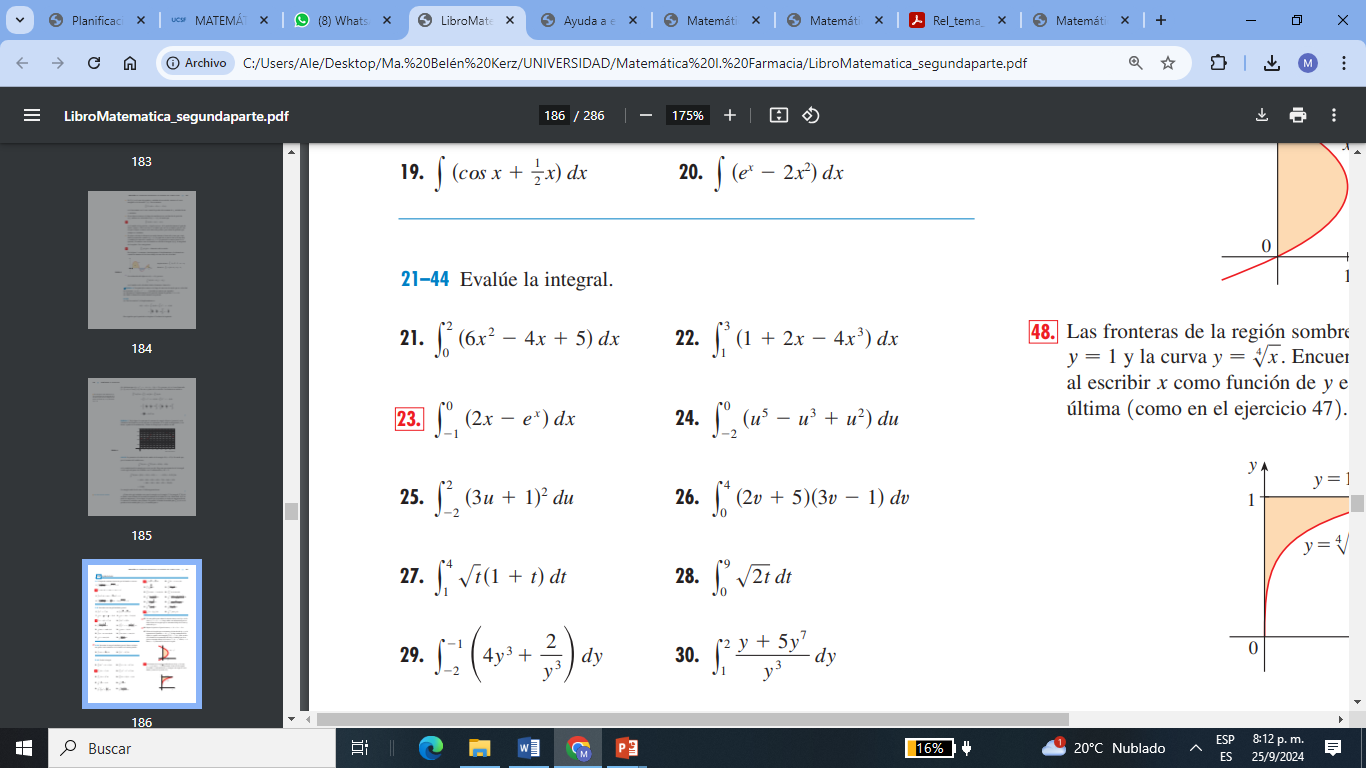